Почему-то у весныочень много желтизны.Распускаются на кочкеочень жёлтые цветочки.Очень ярко надо мнойсолнце светит желтизной.По ночам в окно виднаочень жёлтая луна.Очень жёлтые цыплята,очень жёлтые утята,очень жёлтый палисадник.Может это жёлтый праздник?
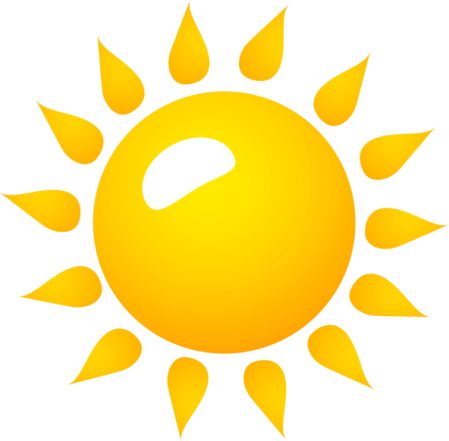 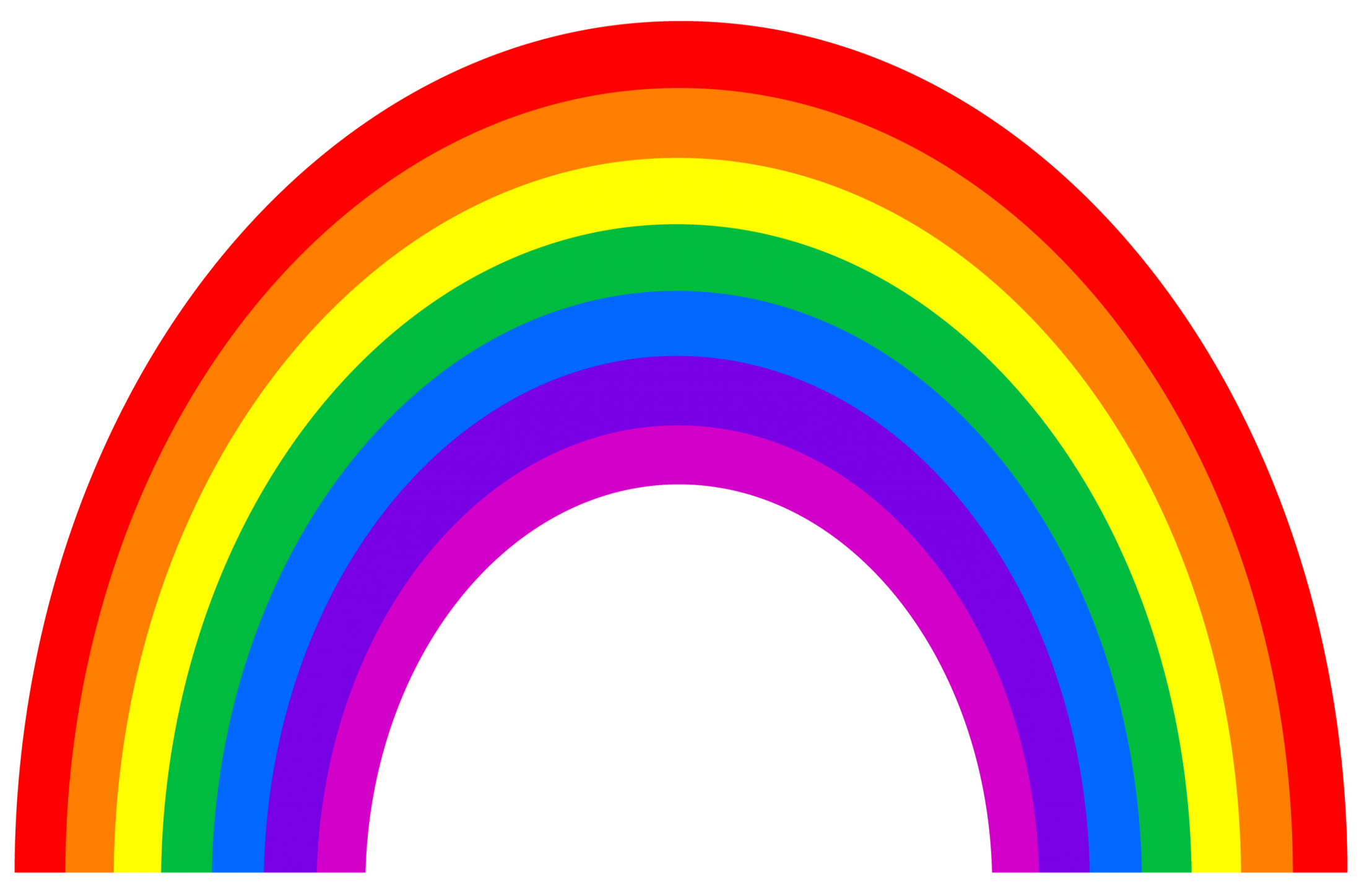 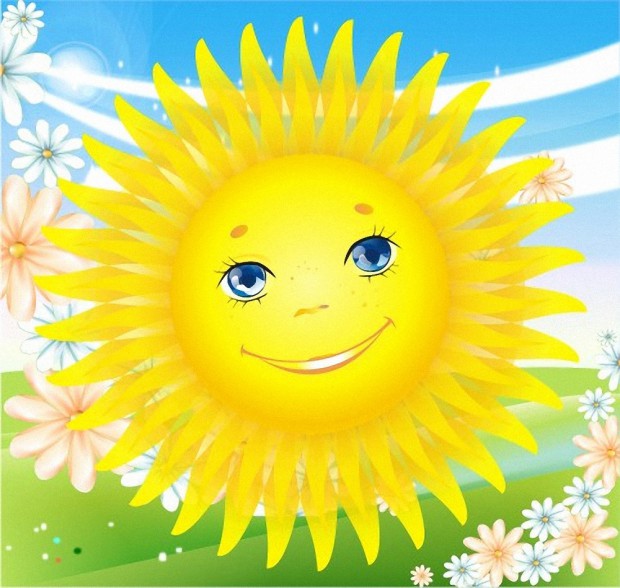 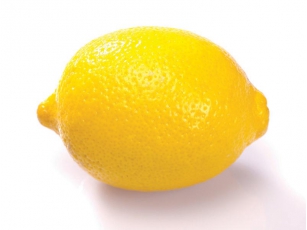 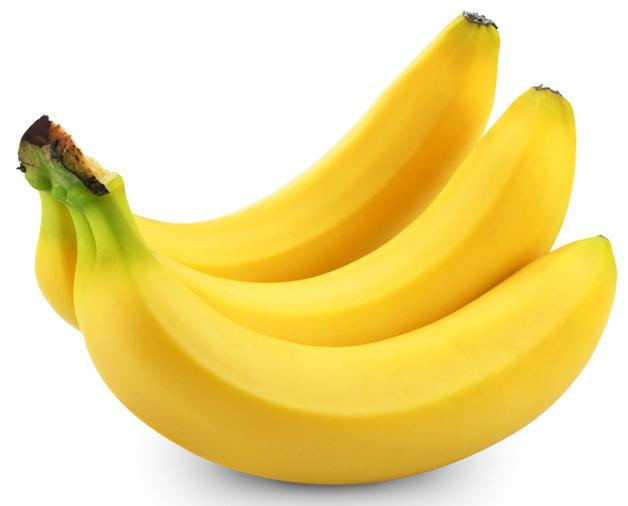 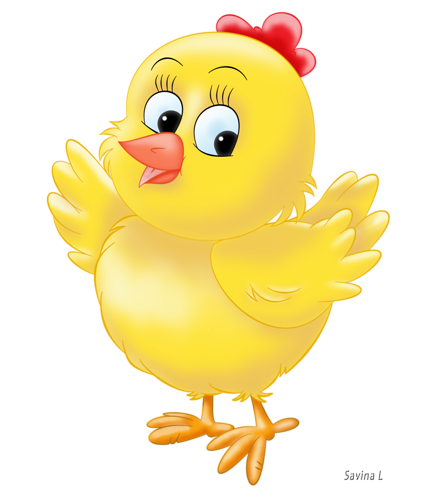 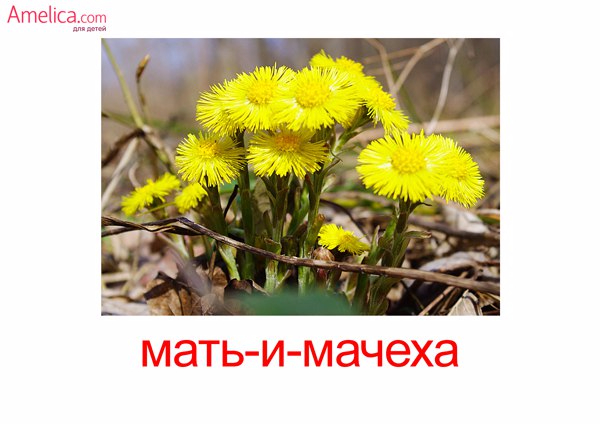 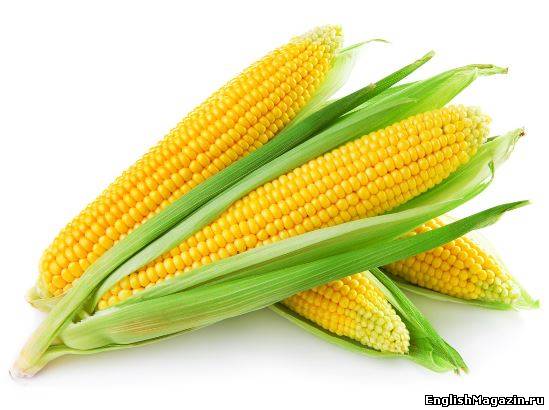 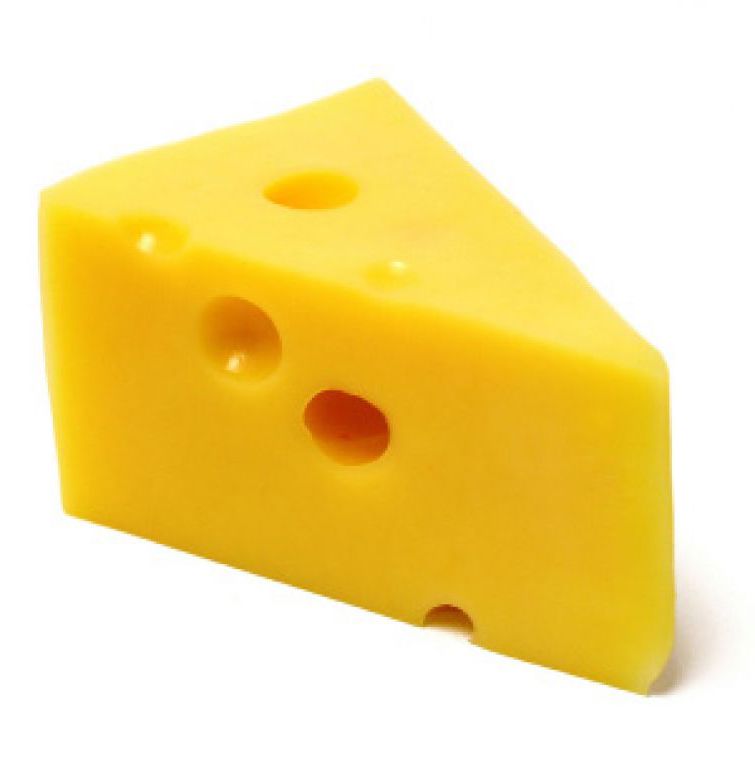 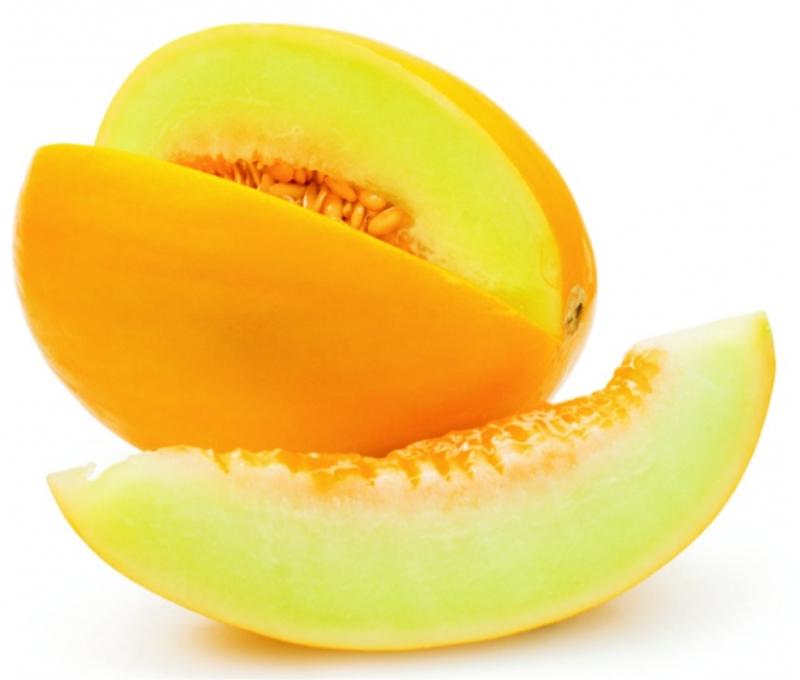 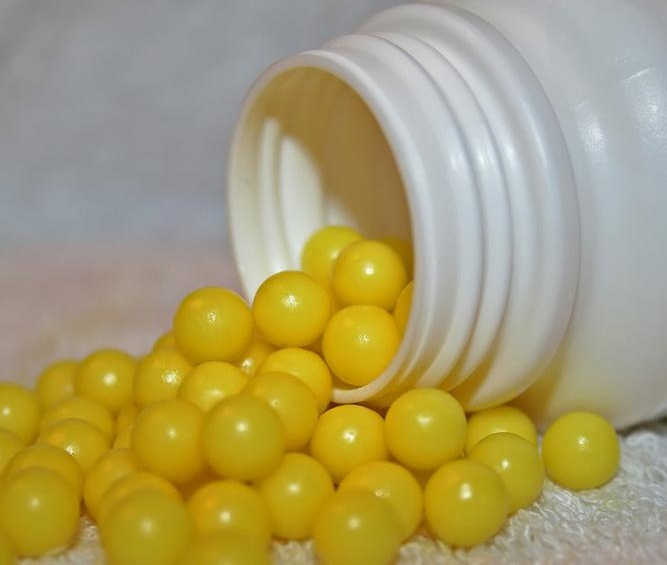 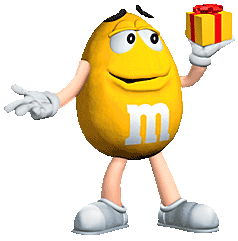